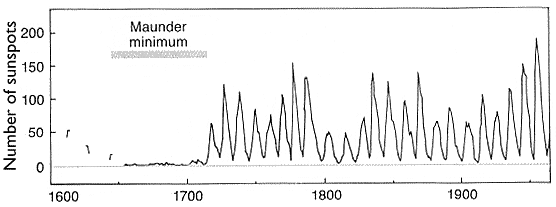 Sun spot activity increases and decreases on a regular cycle.
When will the next increase in sunspot activity occur?
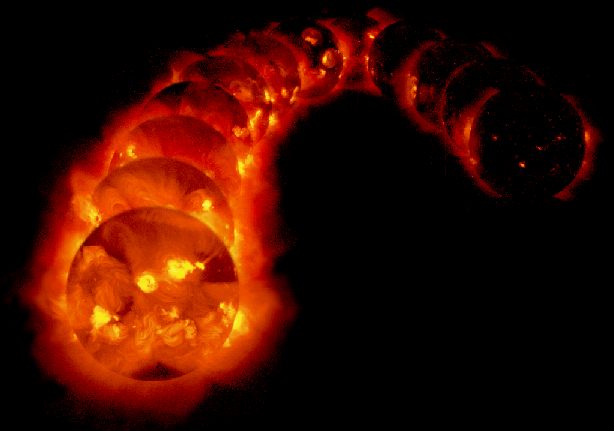 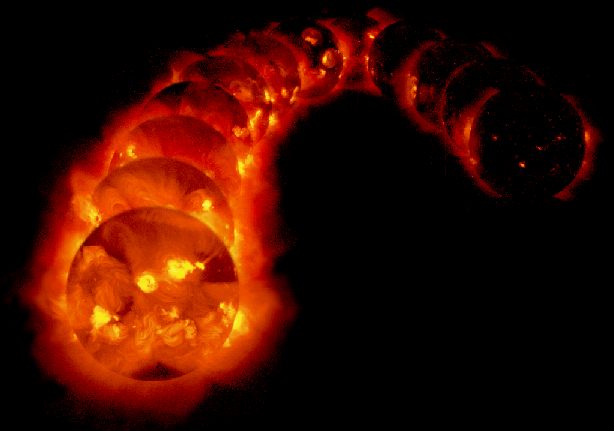 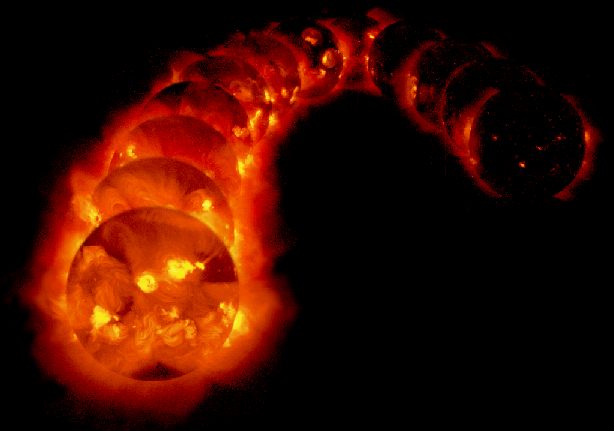 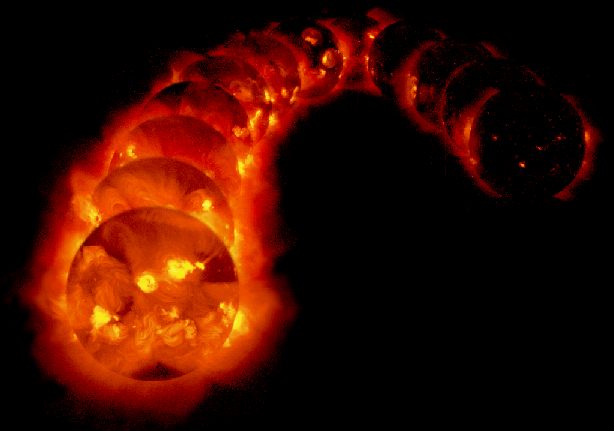 2001
1990
1995
2006
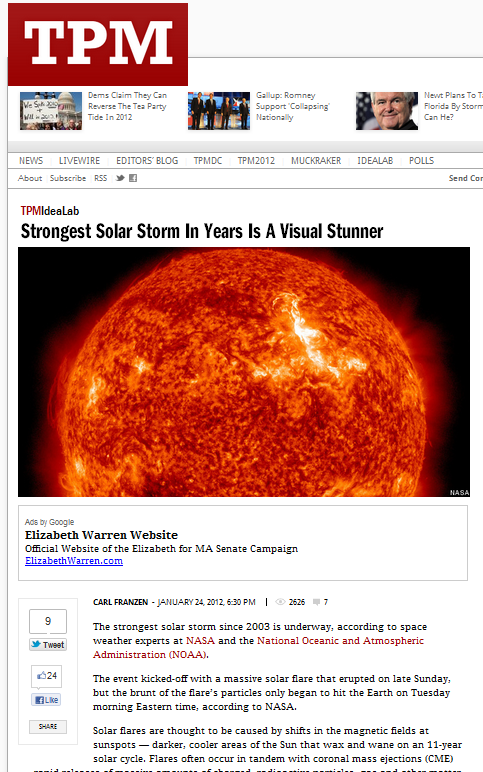 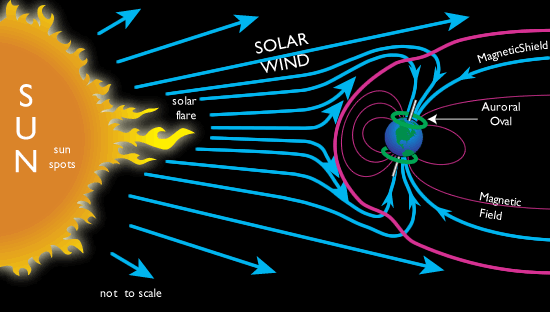 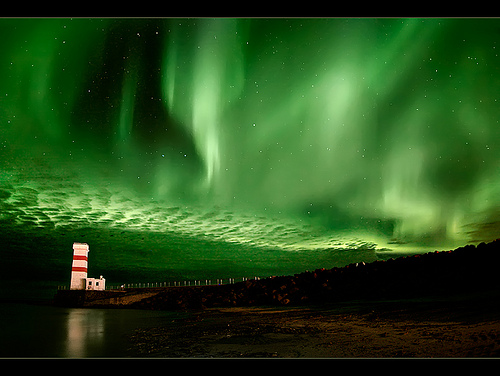 Magnetism Notes: 

Magnetism is similar to electrostatics 
		a. magnets have a north and south pole (not + and -)
		b.  Like poles repel and opposite poles attract

2.  Magnetic field lines: 
	a. leave the north pole and enter the south pole of a magnet
	b. are closer together where the field is stronger. 

3. ‘Ferromagnetic’ materials can become magnetized because their atoms
	can rotate to align with an external magnetic field.




4. The earth’s magnetic north pole is actually at the geographic south pole!
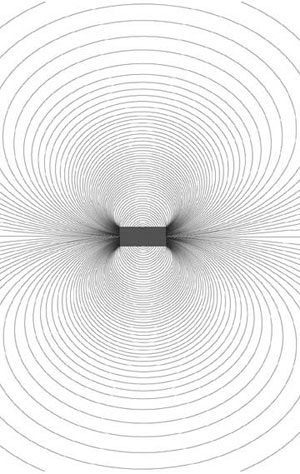 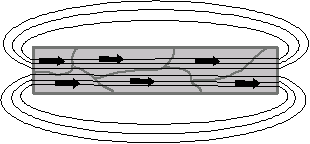 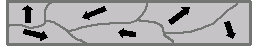 Electricity and Magnetism

1.  Electrical currents create magnetic fields. 

2. The direction of the magnetic field can be determined using the 
	RIGHT HAND RULE:
		a. thumb in the direction of the current
		b. fingers curl in the direction of the magnetic field

3. Magnetic fields can be drawn using these symbols:
I      = current
B    = magnetic field
x      = going into the surface (tail of arrow)
=  coming out of the surface (tip of arrow)
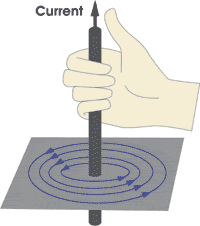 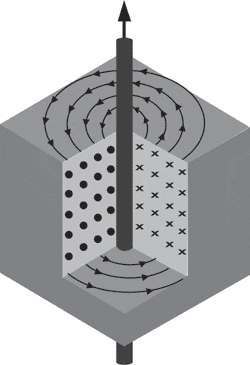 Try these on the back of your Lab:
The direction of electrical current (I) is shown below, draw the magnetic field (B):  

a.             x 			b.             •  




c.           	  			d.
Electricity and Magnetism

Magnets can create electricity: 
Electrons in a wire will align themselves within the magnetic field. 
When the magnet moves along the wire, the electrons move too, causing an electrical current. 
Anything that creates electricity by turning (wind turbines, water turbines, hand cranks, etc.) uses this principle:
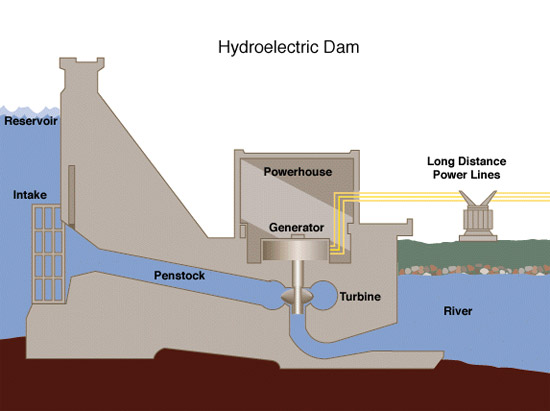 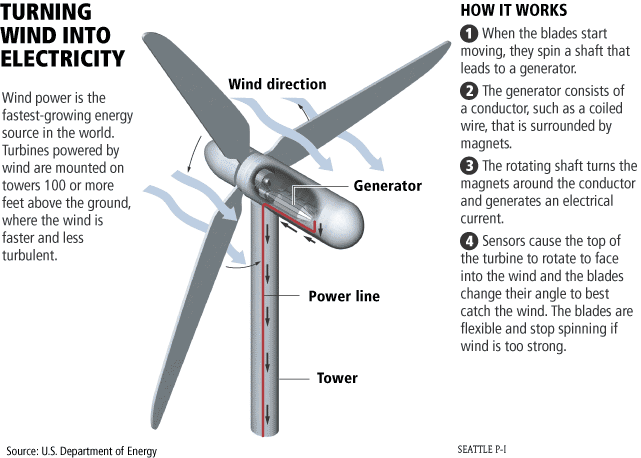 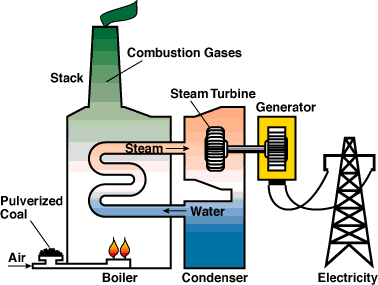 Current
Direct Current- electrons flow one direction 
			      - batteries
Alternating Current- electrons flow back and forth 60 times per second
			    - electrical grid in the US
			    - wall socket = 120 V
Match the Power Rating to the Appliance:
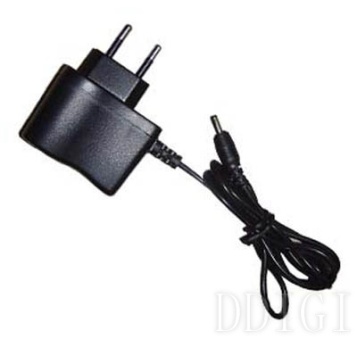 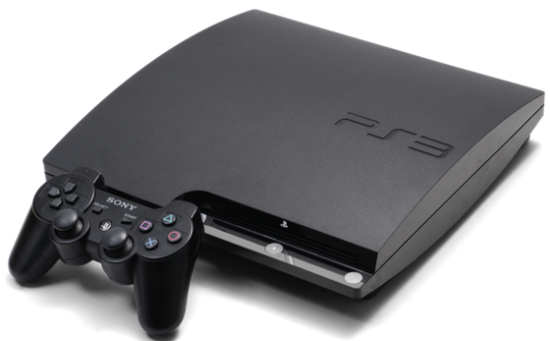 2000 W
1200 W
285 W
150 W
48 W
0.5 W
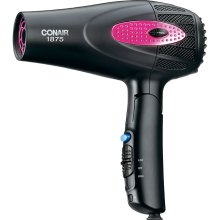 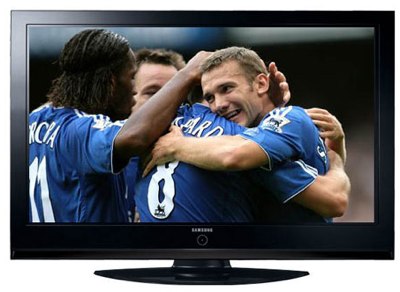 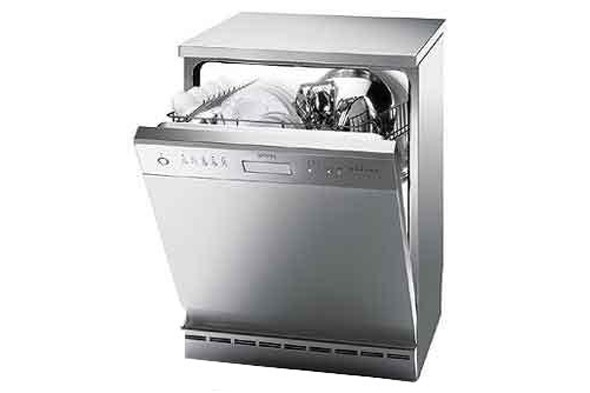 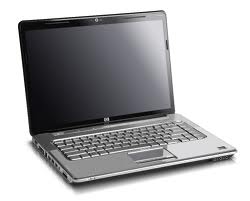 Match the Power Rating to the Appliance:
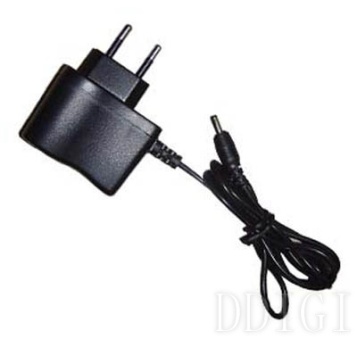 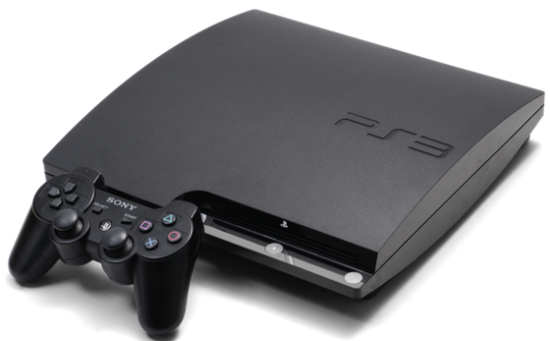 1890 W
1200 W
285 W
150 W
48 W
0.5 W
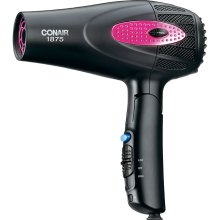 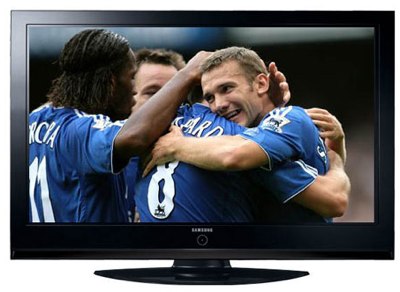 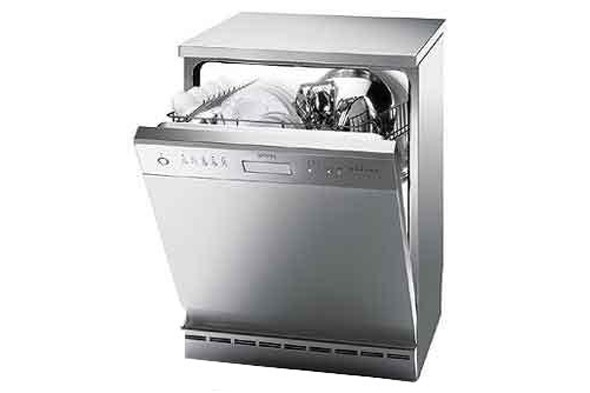 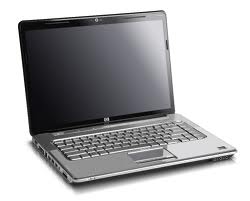 Electrical Power:
Power = Voltage x Current			P=VI
Power measures the amount of energy used in a given amount of time. 
Units = Watts

Ex: A standard light bulb is 60 Watts. If it is plugged into a 120 V wall outlet, how much current does it draw?
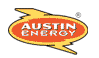 Electrical Bills
Consumers are billed for total energy used. 
			Energy = Power x time
Energy Rates are generally set per kW-hr 
	Ex: How much energy does a Playstation 3 use in a month? 
If Austin Energy charges $0.0355 during the winter. How much did it cost to run this game console during January?
Voltage
Current
Resistance
DC
AC
Series 
Parallel